Instructor’s Guide to Blackboard Ally
John Jones
Director, Media Resources Center
[Speaker Notes: Welcome to the Instructor’s Guide to Blackboard Ally.  I’m John Jones, director of the media resources center.]
High Points
Introduction: Why We Need This
The Student Experience
The Instructor’s Experience
Admin Reports
Ally Roadmap 
A Go-Forward Strategy
Questions
[Speaker Notes: In this presentation we’re going to have a quick conversation about why we need a tool like ally; then we’ll take a look at what a student sees thanks to Ally, what instructors see in their view that is based on the ally tool. We’ll look briefly at the sort of reports that are available at the Admin level, touch briefly on the Ally development roadmap to look at what’s coming in the future, and then talk about a recommended go-forward strategy for faculty who are working with Ally for the first time.]
Introduction
Accessibility Elevator Pitch
Accessibility is everyone’s job
Why we have Ally
Simplified workflow for instructors
Accessible formats for students
[Speaker Notes: If you’re in this presentation and you have not year heard about WSU’s efforts to become as fully accessible as possible, there’s some training you should definitely get in the near future. But for the sake of this presentation, you need to know that WSU has created policies that require that everything that we offer, instructional content and non-instructional content, be as accessible as it can be. 

That level of commitment and effort needs everyone to be part of the project – this is not the sort of project that a small team can take on. 

Ally is a tool that we are providing that provides a lot of great functionality right out of the box to make your content more accessible to students, and it will provide some guidance for instructors on how to improve the resources they are using in class.]
The Student Experience
[Speaker Notes: So lets start out talking about what the students see.]
What the student will see
Access to Alternative Formats
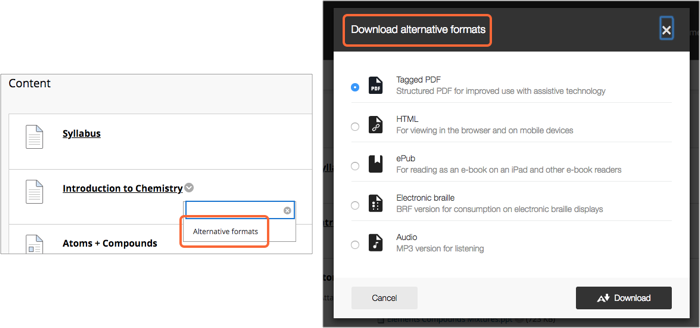 [Speaker Notes: Whenever there is a piece of content that Ally can operate on (more on that in a moment), ally makes an additional menu item available to students.  This menu item, accessed through the drop-down menu associated with a content item, is “alternative Formats”. All makes all of these formats available to users.  Lets talk about those formats for a moment]
Files and Formats
Ally can provide alternative formats for these file types:
PDF files
Microsoft® Word files
Microsoft® Powerpoint® files
OpenOffice/LibreOffice files
Uploaded HTML files
These alternative formats can be generated:
OCR’d version (for scanned documents)
Tagged PDF (currently for Word, Powerpoint and OpenOffice/LibreOffice files)
Semantic HTML
Audio
ePub
Electronic Braille
[Speaker Notes: At this time, Ally is able to read and evaluate files of these types – PDFs, Microsoft office documents like word, and powerpoint, Open office and Libreoffice Documents, and uploaded HTML files.  We’ll talk about the roadmap for other formats in a bit.  

As a side note, please keep in mind that we recommend sticking with Adobe Acrobat for PDFs and Microsoft for documents – this software is provided by the university and we are able to provide support for those programs – we can’t provide support for open office, libre office, or other word processing software. 

So, when you upload one of these files, Ally is able to make available all of these alternative formats available to the students.  In a few cases,there are some limitations, but in most cases all of these formats are available. 

It can make an Object Character Recognition (OCR) version of a scanned PDF.  This is a big help, but there may be inaccuracies, so we always recommend that you do your best to get a text-based PDF rather than relying on OCR scans.  

It can create a tagged text-based PDf from word and powerpoint files.  

It can create an HTML file, an audio file (using a computer-generated voice to read the content), an e-pub file for reading on e-book readers, and electronic braille format which can be read by dynamic braille display devices. 

That’s a LOT of flexibility. The formats are available on request, essentially immediately after the file is uploaded.]
Who Needs These Formats?
Alternative formats support a wide range of students
Students with different abilities
Students with different learning styles
Students with complicated lives
Students with preferences.
[Speaker Notes: It’s important to understand that these formats don’t just support a small minority of students with one or more disabilities.  The formats meet the varied needs of students with different learning styles, students who are making their education fit into complicated adult lives, or students who simply prefer to get their content in another format. I’m going to quickly talk through who these formats may best serve.]
Formats and Audiences: Tagged PDF
You might want a Tagged PDF if: 
You want to be able to copy, paste, and search text.
You want to use text-to-speech and adjust the speed of the speech.
You prefer to read.
You study on your commute and want to take your study materials with you.
You use a screen reader.
[Speaker Notes: A tagged PDF – tags in PDFs are invisible metadata that indicates the structure of a document – those tags express the structure of the document in a way that the computer can understand and make useful to a person using a screen reader or other tools to access a PDF in a non-visual way. Some tablets and e-readers will break down a PDF into a “reader mode” that strips away design and makes content available in a more readable way, other than the original design.  A tagged PDF provides a lot of flexibility and utility to the end user.]
HTML (Semantic HTML)
You might want to use HTML
You want to be able to copy, paste, and search text.
You want to use text-to-speech and adjust the speed of the speech.
You prefer to read.
You study on a mobile device (on your commute, out and about, at the gym)
You use a screen reader.
[Speaker Notes: HTML may surprise you on this list, but an HTML document is exceptionally easy for people to use many different ways – it’s very mobile friendly, which makes it easy to read content on your phone. HTML presents a very flexible format that can make it easy for end users to adapt the content as they need to – large print display, for example.]
Audio (MP3)
You might want to have an audio version of the content if:
You prefer to listen than read. 
You’re an auditory learner. 
You want to read and listen to the content at the same time. 
You have a lot of material to study and find your eyes get tired. 
You study on your commute and want to take your study materials with you. 
You don’t want to, or can’t, carry print materials for any length of time. 
You have a visual impairment. 
You want to adjust the speed of the audio.
[Speaker Notes: Anyone who has listened to a podcast or audiobook knows that an audio format for content can be very useful as a primary method of delivery or as a supplement to text.  Some students, especially those with a variety of learning disabilities can make a huge improvement in their comprehension if they can listen to an audio version of their content while they read. Audio versions are great while you’re driving, working out, walking the dog, or washing dishes.]
Electronic Braille
Electronic Braille is a format of the content which is ready to be read on a dynamic braille display device.  You might want this if:
You have a visual impairment.
You are familiar with braille.
You prefer to read.
You want to read and listen to the content at the same time.
[Speaker Notes: Of all the alternative formats, Electronic braille is the one that has the most narrow usage, but for people who read braille, having access to electronic braille makes their course content available in the format they need without the need for intervention from Disability Services.]
The Instructor’s Experience
[Speaker Notes: All right.  I’ve been talking a lot about formats and about the student experience. Lets take a look at what you’ll see as an instructor.]
This is pretty great, right?
Ally is going to do all of this for your students
But what do instructors need to do to make it happen?
[Speaker Notes: So, this is my informercial moment in the presentation.  How much do you think you’ll have to pay to make all of those formats available to your students. Would you pay $19.95? $29.95? 

The good news is that it’s paid for already, and while we hope it helps you improve, most of the features we have talked about already are available to you for any documents you put in blackboard.]
What Instructors See
Accessibility score indicators


    Low: File is not accessible and needs immediate attention.
    Medium: File is somewhat accessible and could use improvement.
    High: File is accessible but could be improved.
    Perfect: File is accessible. No improvement needed.
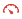 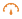 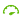 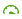 [Speaker Notes: Lets take a look at what instructors see.  Every content item in blackboard is going to have a little icon next to it.  It’ll be a dial like the ones I’m sharing here – four levels of accessible from low (which is read, and points to the left), medium, which is orange and points up, high, which is light green and points to the right, and perfect which is darker green and points to the far right. 

Every file that you upload, as long as it’s in a format that Ally can read, will be evaluated for accessibility and given a score. 

Now, remember, we talked about what the students see – these dials are not a part of the student view. This is a tool for us to use to try to learn how to make improvements to our documents, and to get a sense of the general health of our classes. It’s not public. 

When you see one of those dials, you can click on them to get a report.]
Guidance on Improving Accessibility
[Speaker Notes: The report, when you see it, may or may not provide a preview of the document, and will give you some feedback on what could be improved about the document. In this case, the PDF is untagged, and there’s a link to information about how to tag the PDF.  

Also note – the display is showing you one way to improve – if you were to clich on the “all issues” link in the top right, it would show you a full report on the document, but the primary approach is to ask you to make one improvement at at time. If you make changes to your document and want to replace what’s online, you can do so right on this screen. 

In some cases Ally may be able to make some improvements for you, but the real intention here is to provide some on-the-spot information on how you can improve your document.  

Those improvements are not required for Ally to make the alternative formats available to your students, but they will make sure that those alternative formats will work as effectively as possible.  

So, that’s the instructor view.]
Admin Reports and Tools
[Speaker Notes: I’m going to briefly show you the sorts of reports that we will be able to see at the Admin level.]
Institutional Reports
[Speaker Notes: At a high level, we will be able to see a report that shows us how accessible our instructional content is, and what sort of improvement Ally has made on it’s own.]
Institutiona Report: Courses
[Speaker Notes: We will also be able to see course reports – so we can see where we may have courses that have a lot of accessibility problems in their documents, and courses that impact a lot of students.  This will allow us to target some training and resources to make improvements as we move forward.]
Individual Course Report
[Speaker Notes: An individual course view is possible with the same sort of circle graphs as in the top level view.]
How Will These Reports Be Used
Identifying opportunities
Demonstrating our improvement
Review courses that have students requiring accommodations
[Speaker Notes: These reports are going to be used to identify our most impactful places to make improvements for our students, and to demonstrate the way our efforts are making improvements over time.  We will also be able to get a very quick view at what challenges we may face when we have a student who requires accommodations in a specific course – that individual course report can be an important tool for planning what resources to make available.]
The Ally Roadmap
[Speaker Notes: So, Ally is a product that is being very actively developed by Blackboard, and over the course of the coming months and years we are going to see a lot of improvements.]
What’s coming?
Usage Reporting 
Review of WYSIWYG Content (Blackboard Items)
In-browser Remediation
Audio/Video Content (Captions, Transcripts, etc)
Instructor course reports
Department Reports
[Speaker Notes: Here’s a hit list of some of the things we’re going to be able to see in the future. First of all, we’re going to be able to get reports on what formats students are downloading – it may be very interesting to see how many students are downloading audio versions of specific content, for example.  

One critical improvement will be the review of content items created in the WYSIWYG editor in Blackboard, not just documents that are uploaded. 

Improved in-browser remediation of documents is coming – so that you’ll be able to make your changes right in blackboard rather than having to edit on your desktop and upload the improved version. 

Review of A/V content is also coming – Ally will test for the availability of captions and transcripts, etc. 

Course reports will be made available to instructors and at the department level.]
A Go-Forward Strategy
[Speaker Notes: Okay, that’s a lot.  Lets talk about what we are recommending as you move forward in your first semester with Ally at your fingertips.]
How to Add Ally to your routine
Let Ally guide your learning about accessibility
Target one specific type of improvement first
Accessibility isn’t content == it’s access to your content.
[Speaker Notes: We are all high achievers –that’s why we are here, after all. So I expect that a lot of us, once we see those dials and scores, will want to try to get a high score. Ally can be a great guide to help you get the training you need, right when you need it.]
Don’t try to do it all at once
Make a plan
Make sure new content is accessible
Fix older content when you have free time
[Speaker Notes: But we have a few years to reach our goal, so don’t try to take it all on at once. Do your best to make sure new documents that you created are accessible, and focus on one type of improvement at a time for your older documents.]
Questions?
Need Extra Help with Blackboard and Accessibility?
Come to the IDA Blackboard Labs
Tuesday and Wednesday (every week)
1-3pm
Ablah Library
[Speaker Notes: If you have questions, a great way to get help is to go to the Blackboard Labs, which are held every Tuesday and Wednesday in the Ablah Library C-Space from 1-3pm.]